Extension Unit
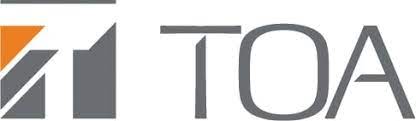 TS-D1000-EX
Conference Equipment System
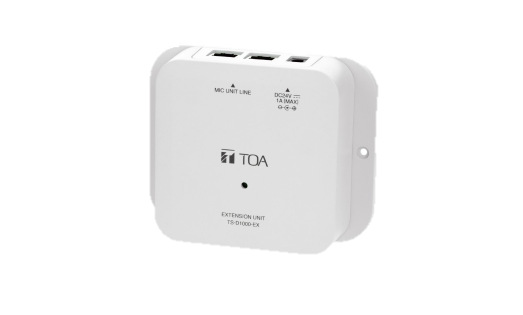 FEATURE
시스템의 케이블 거리를 최대 50M까지 연장하기 위한 장치.
SPECIFICATION
서울시 동작구 상도로 17 동화빌딩
TEL : 02-825-0300 FAX: 02-825-1141
www.dhe-av.co.kr
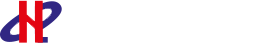